Teacher  identity
Name – MD.Anowar Hossain
Assistant teacher
Pirpur Gouripur govt. primary school
Chhatak,Sunamgonj.
Lesson identity
Class- 5
Sub-English for today
Unit- 3
Lesson 1-2
Time-40min.
Page -10
Learning outcomes: student will able to........
Reading
1.5.1 –read words,phrases and sentences  in the text with proper pronunciation,stress and intonation.
5.1.1—read silently with understanding paragraph.
Look at the video and think about this
What do we call them?
Look at the picture
Think about this
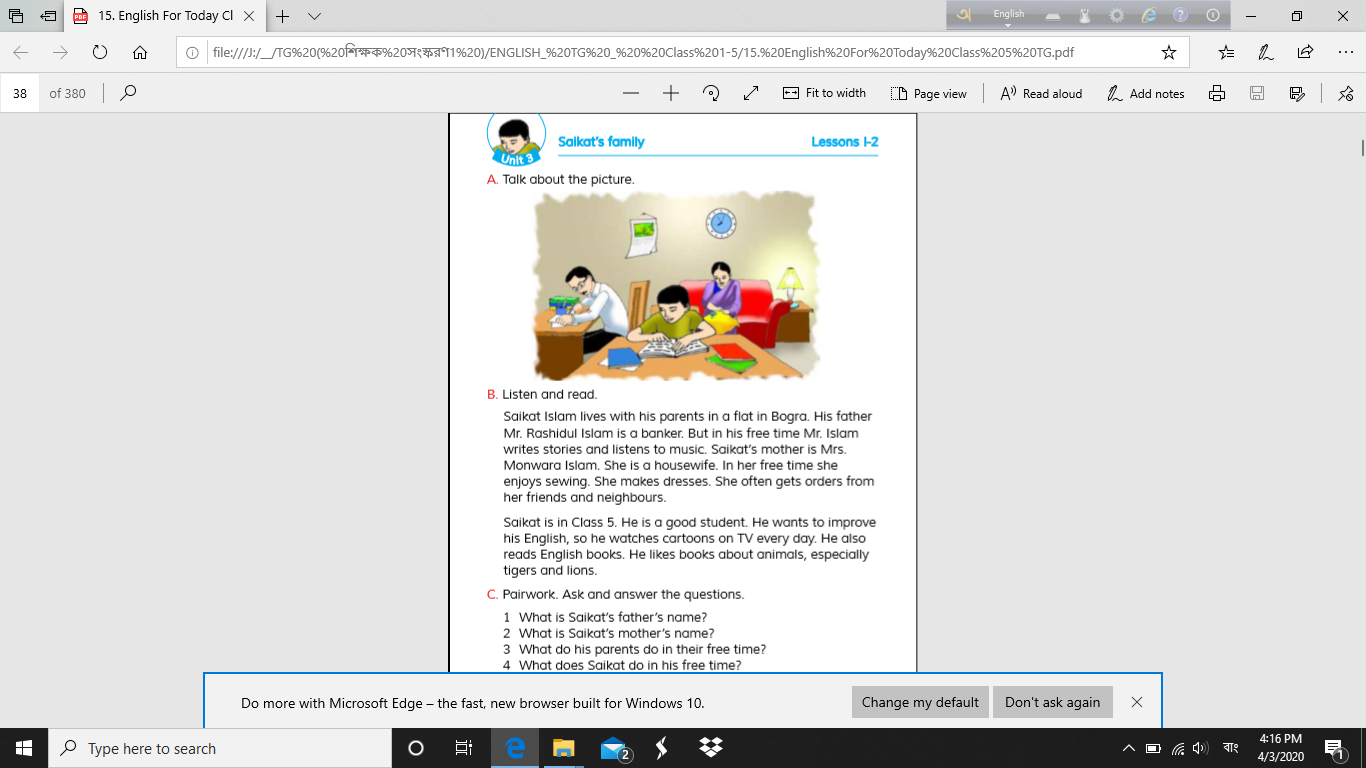 Saikat’s  family
Teacher’s reading
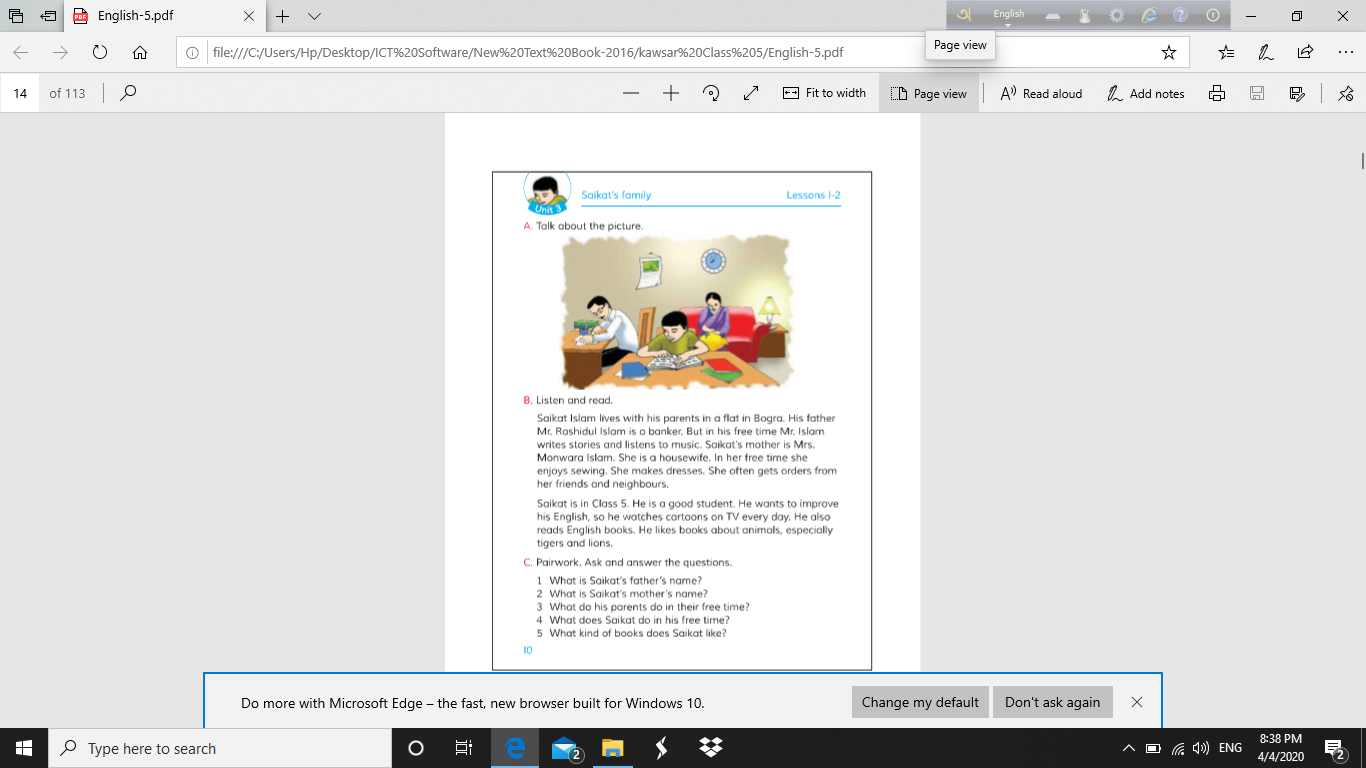 Student’s silent reading
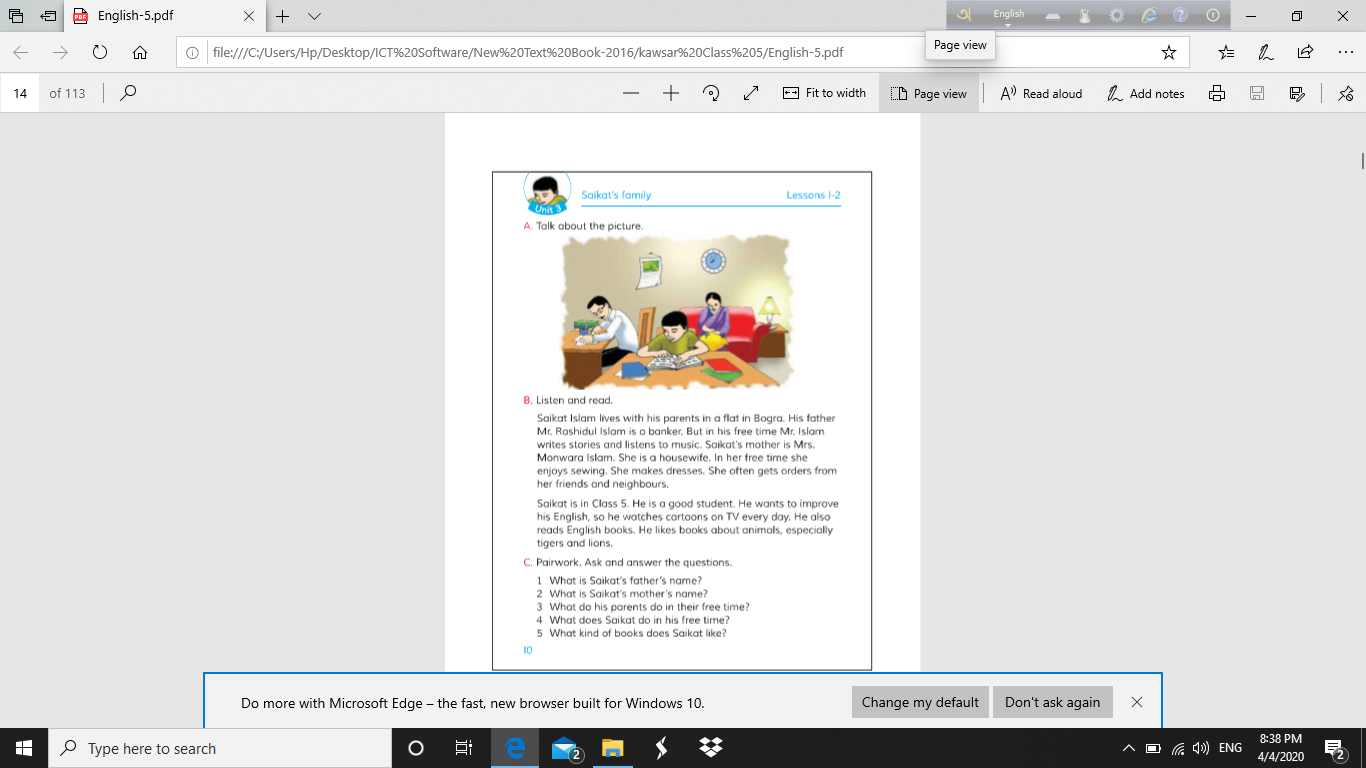 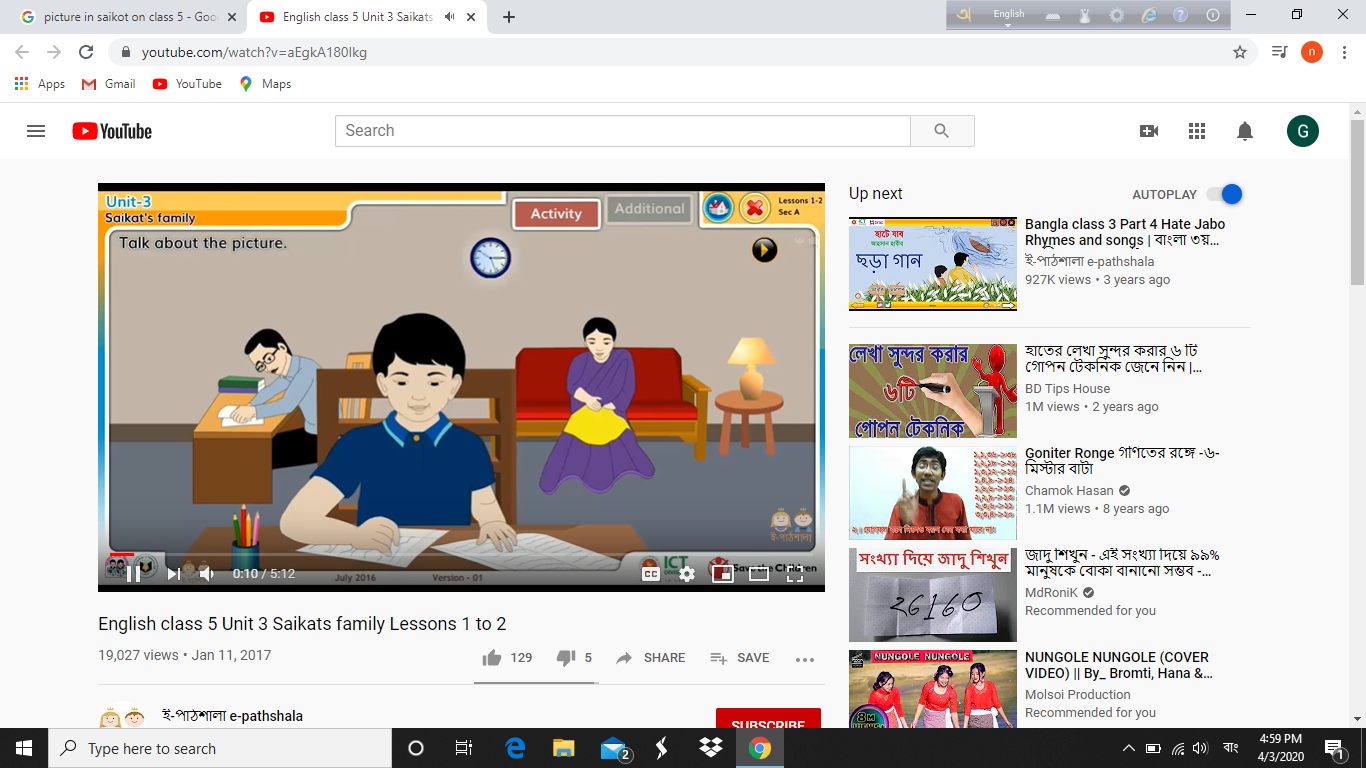 Saikat
Saikat  islam  lives  with  his parents  in  a  flat  in  bogra.
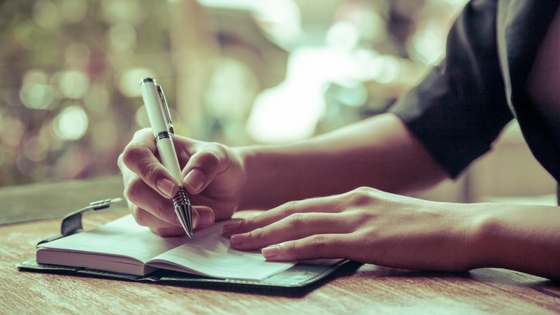 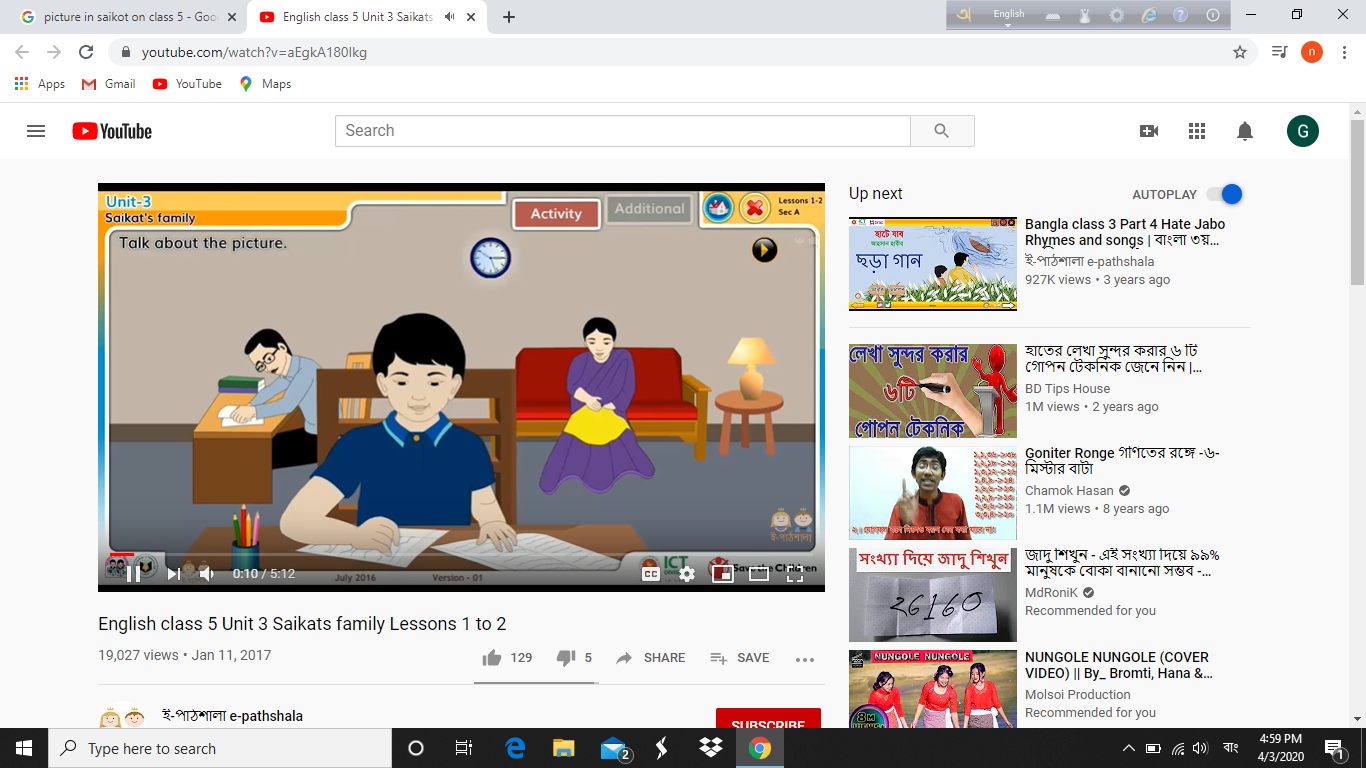 Saikot’s father
His fatherMr.rashidul Islam is a banker.
But in his free  time mr. islam writes stories and listens to music.
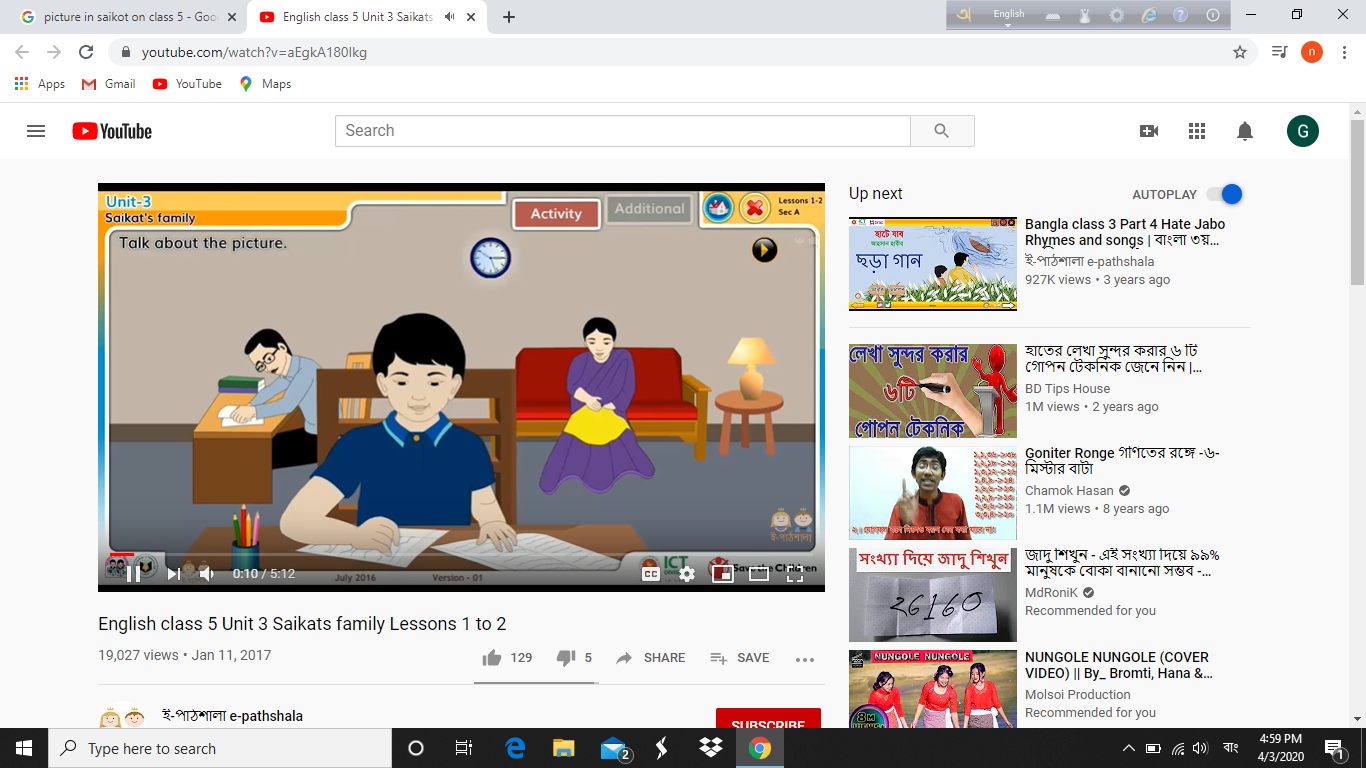 Saikots mother
Saikat’s mother is mrs. Monwara Islam. She is a housewife.In her free time she enjoys sewing. She makes dresses. She often gets orders from her friends and neighbours.
saikat
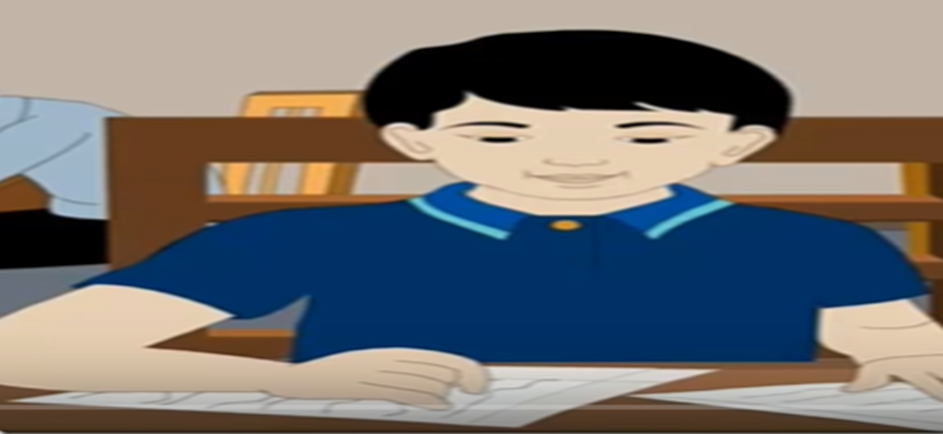 Saikot is in class  five.
He is a good student.
He wants to improve his english .
So he watches  cartoons on  TV everyday.
He also reads English books.
He likes books about animals, especially tigers and lions.
PAIR WORK
Ask and answer  the question
1. what is saikat’s father name ?
2.what is saikat’s mother name?
3.what does saikat do in his free time ?
Group  work
Match with column A and column B
develop
clothes
Free time
dresses
leisure
improve
Evaluation
What does parents mean?
Parents means  father  and mother.
What does saikat’s father do ?
Saikat’s father is a  banker.
What does saikat’s mother do ?
Saikat’s mother is a housewife.
Homework
Write five sentences  about your family .
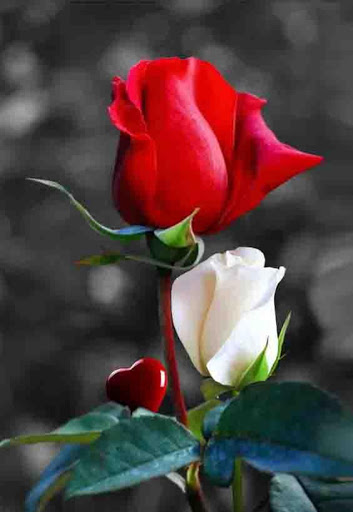 Thank you all
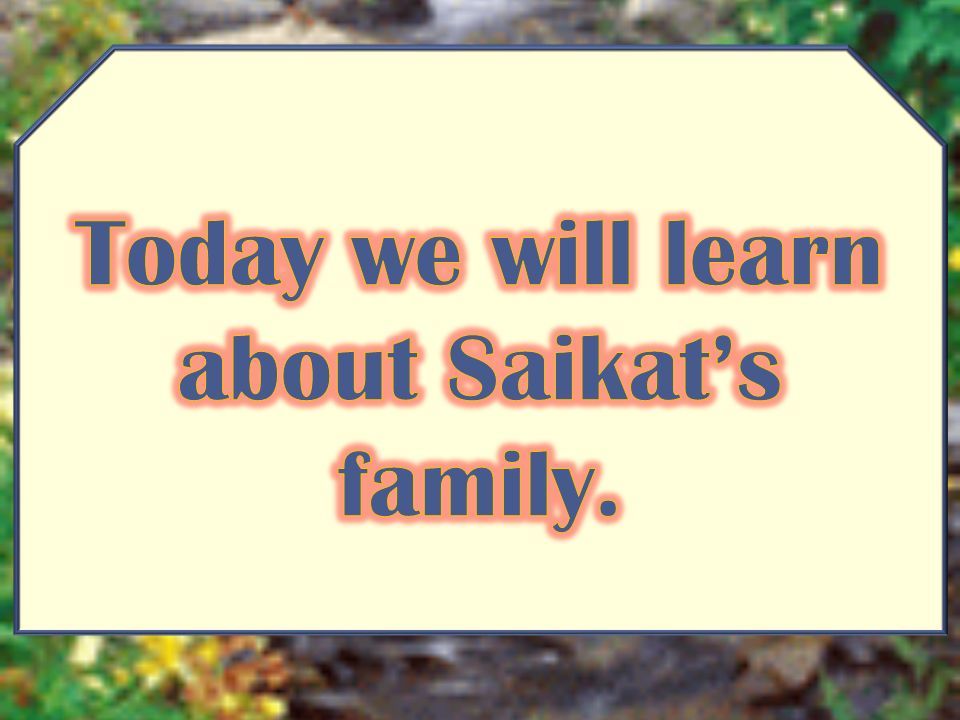